EL MASAJE INFANTIL
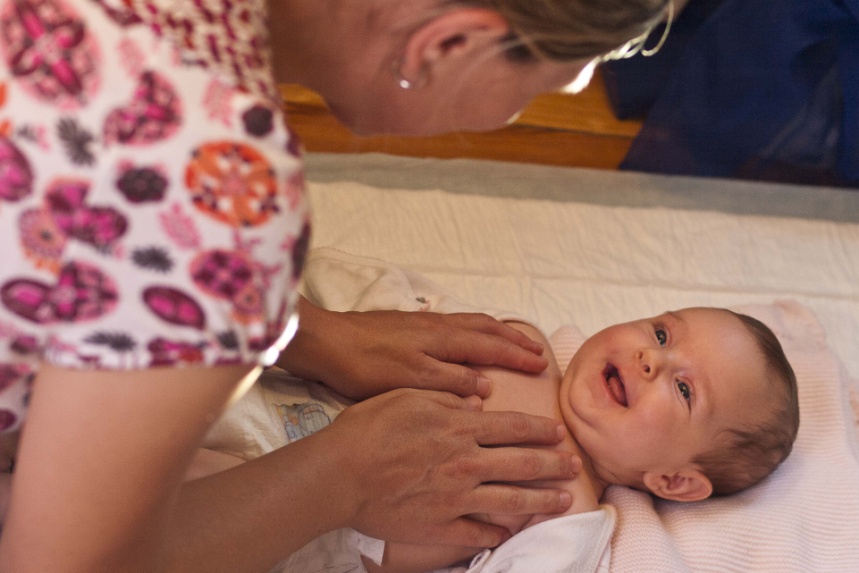 6 de mayo de  2018
TRADICIÓN Y VIGENCIA
De la tradición oriental a nuestra cultura
Ser dependiente, frágil, vulnerable
Importancia experiencias tempramas
Los primeros vínculos son cruciales para unas interacciones sociales sanas
[Speaker Notes: Frédérick Leboyer - Shantala: un arte tradicional: el masaje de los niños
Vimala Schneider o Mcclure - Masaje Infantil: Guía práctica para el padre y la madre]
SITUACIÓN DE PARTIDA
Desarrollo secuencial de los sentidos; primero los que actúan a corta distancia
El tacto: primer sentido en desarrollarse. Sentido vital
Los bebés están habituados a la estimulación táctil del movimiento. Precisan reanudar estos ritmos tras el nacimiento
A los 5 días de vida un niño puede reconocer el olor de su madre y el sabor de su leche frente al de otra
[Speaker Notes: 6 semanas los niños que son transportados, en mochilas, junta a sus padres lloran un 50% menos.]
El bebé ve antes de nacer - N.O. -
7º mes abre sus párpados y en el 8º es sensible a la luz
Distancia visual de crianza. Atención visual: contrastes y formas
Le encanta mirar a su madre y oír su voz
[Speaker Notes: Configuraciones de imagen y sonido. 

Auriculares y sonido de la madre contando algo mientras el bebé succiina el chupete.]
Repertorio único de movimientos que sincronizan con el habla 
Se cree que pueden empezar a descifrar el lenguaje a las 6 semanas
Hemisferio cerebral derecho más desarrollado
[Speaker Notes: Hemisferio derecho: intuición, emocional, los sentimientos, la imaginación, creatividad, arte

Exageración universal de las vocales de forma inconsciente]
Masaje multidimensional e intersensorial como alimento de la inteligencia y generador de un poderoso vínculo afectivo de transformación social
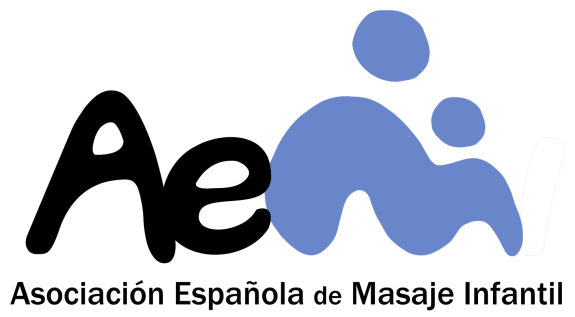 MASAJE INFANTIL
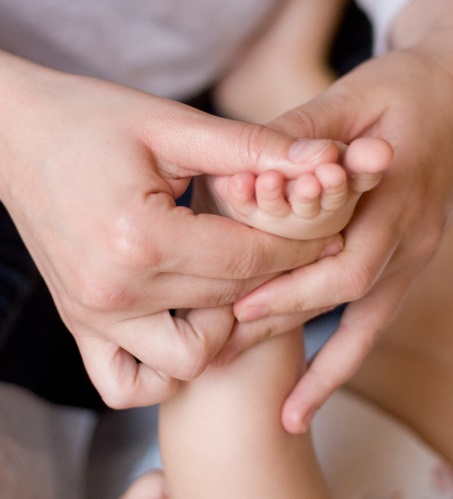 «Porque la piel es el primer lenguaje»
[Speaker Notes: AEMI 1994
IAIM 1976]
MISIÓN
Promover el “tacto nutritivo” y la comunicación a través de la formación, la educación y la investigación, para que los padres, los cuidadores y los niños, sean amados, valorados y respetados en todo el mundo
BENEFICIOS DEL MASAJE INFANTIL
Para los bebés
ESTIMULACIÓN
INTERACCIÓN
ALIVIO
RELAJACIÓN
Interacción

Favorece el dar y recibir con generosidad

Proporciona seguridad y confianza

Contribuye al desarrollo positivo de la autoestima

Fomenta el vínculo

Favorece elapegoseguro
Le ayuda a tomar conciencia de su cuerpo

Fomenta la comunicación con el exterior; verbal y no verbal

Momento íntimo y de calidad

Imtersensorialidad

Respeto, empatía, imitación, resiliencia
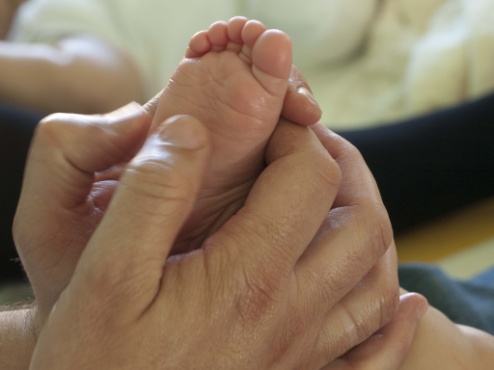 Relajación

Facilita un sueño profundo y de calidad

El desarrollo del sistema nervioso y el proceso de mielinización

Tonifica la musculatura

Favorece el aprendizaje de ritmos y horarios
Ayuda a regular los estados del comportamiento

Disminuye las hormonas del estrés

Incrementa las hormonas de relajación

Reduce la hipersensibilidad y la hiperactividad
[Speaker Notes: Estados del comportamiento
	Sueño profundo
	Sueño ligero
	Somnolencia
	Alerta o vigilia tranquila
	Alerta activa
	Llanto

Hormonas de relajación: oxitocina, serotonina
Hormonas del estrés: cortisol, norepinefrina]
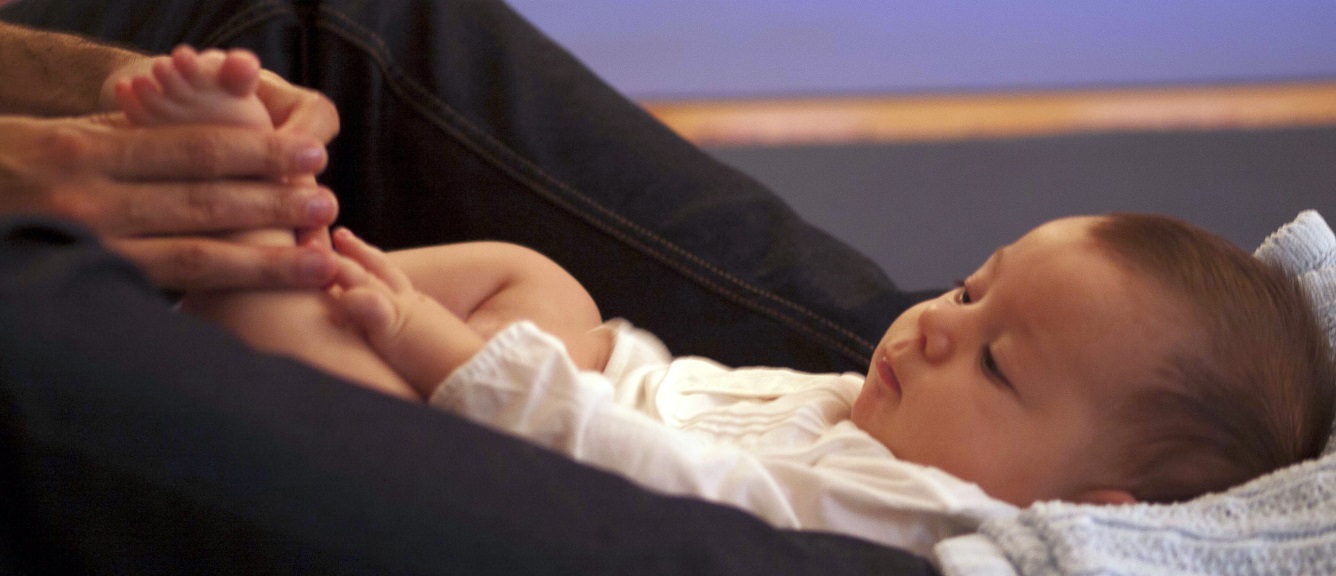 Estimulación

Beneficia el aparato circulatorio, digestivo y respiratorio

Fortalece los sistema endocrino, inmunológico, linfático y vestibular

Estimula las conexiomes neuronales

Ayuda al desarrollo del lenguaje, la motricidad y mejora el aprendizaje
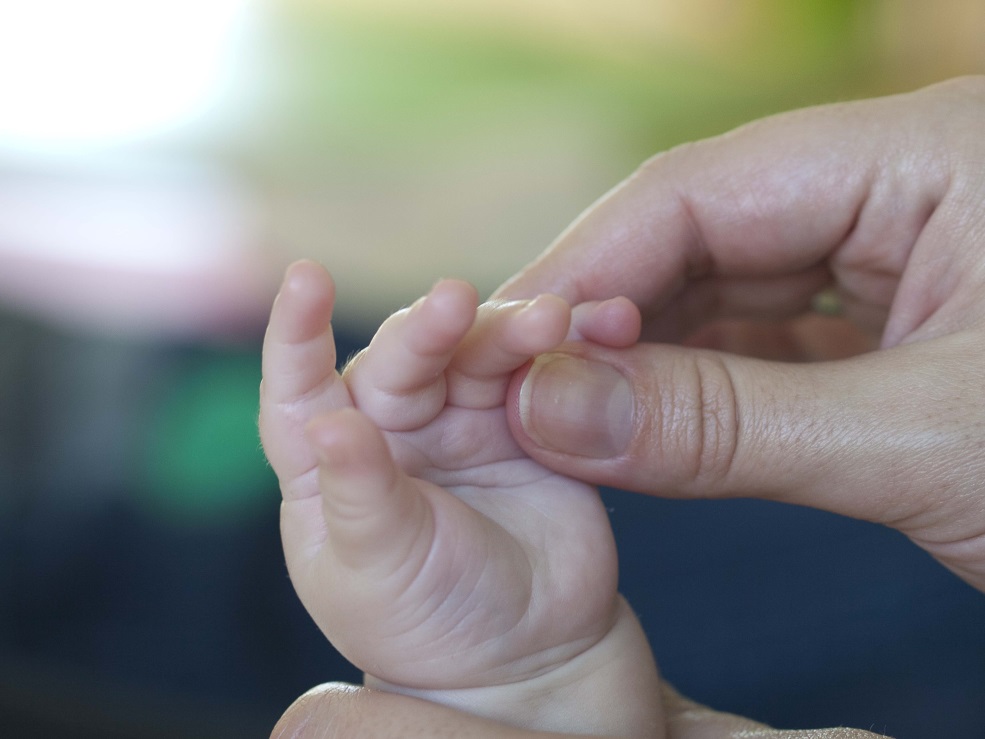 Alivio

Ayuda a aliviar cólicos, estreñimiento, dolores del crecimiento, tensiones físicas y psicológicas

Elimina mucosidad

Ayuda contra el exceso de estimulación

Facilita la expresión de sus sentimientos y emociones; ofrece soporte y contención
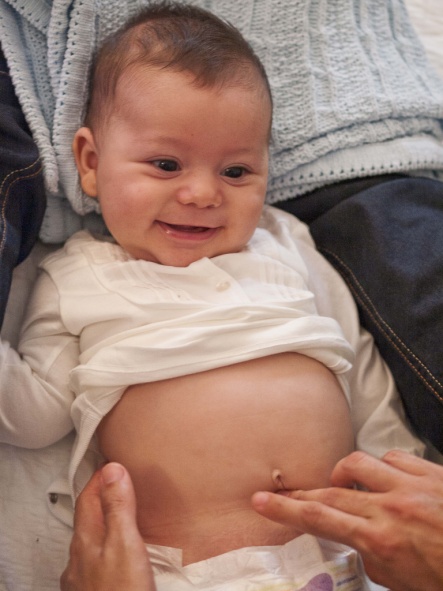 Para los padres
Ayuda a escuchar al bebé y comprender su llanto y sus señales
Genera un mejor entendimiento mutuo
Favorece la implicación temprana, incrementa la autoestima, la confianza, las habilidades de crianza
Estimula la lactancia
Momento único de comunicación y relajación
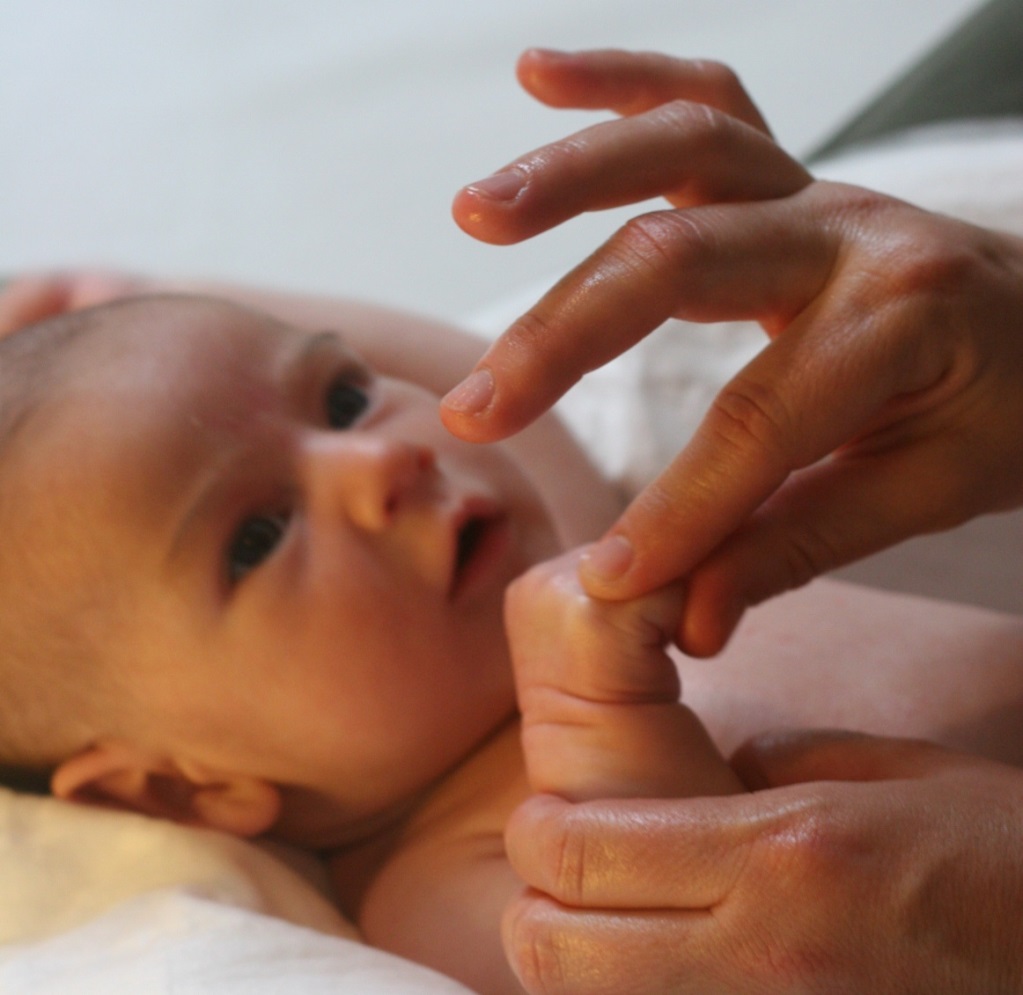 Para la familia
Implica a toda la familia; hermanos
Reduce la rivalidad entre hermanos
Proporciona un ambiente relajado
Favorece el respeto y el “cambio de mirada”
Ofrece tranquilidad y momentos de dedicación exclusiva
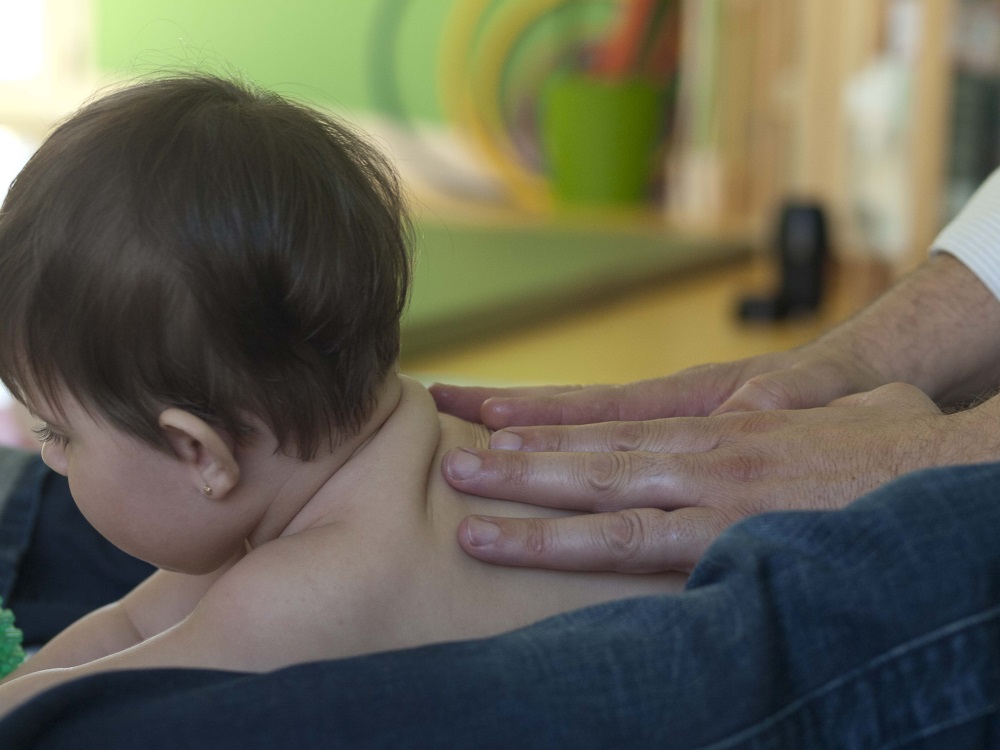 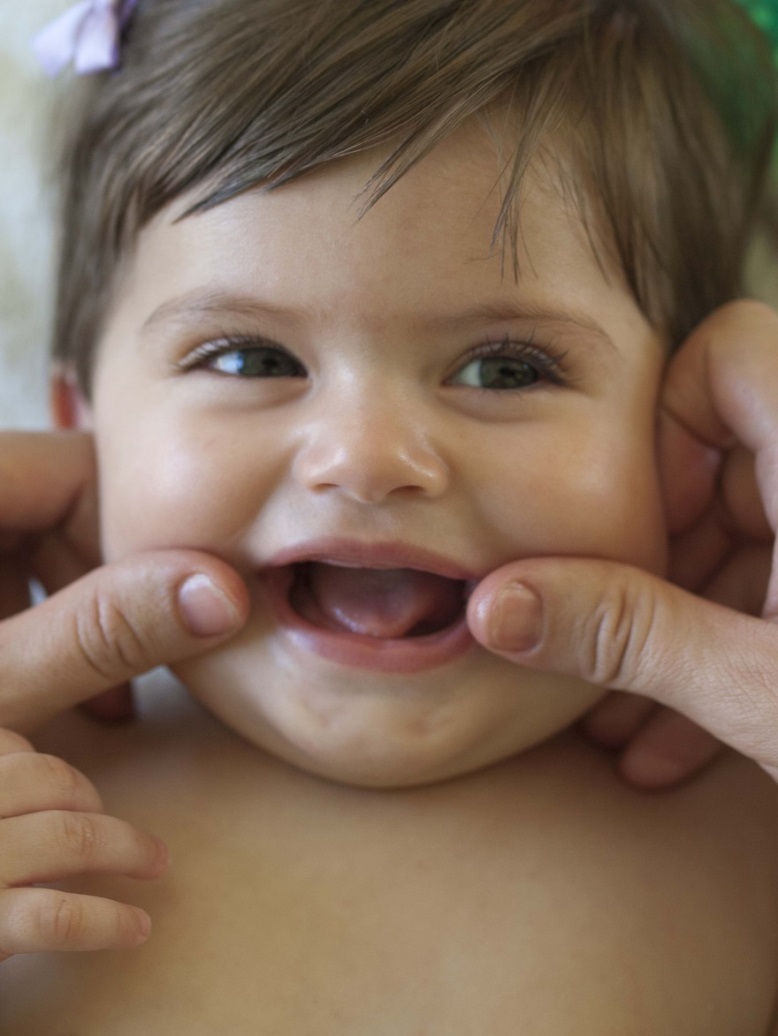 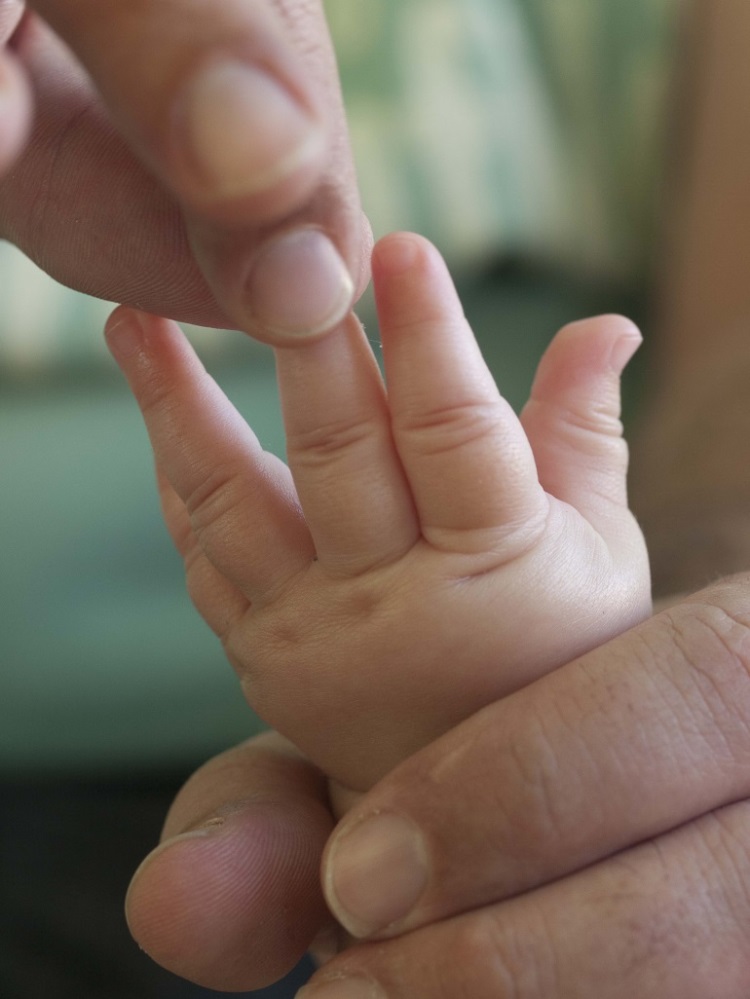 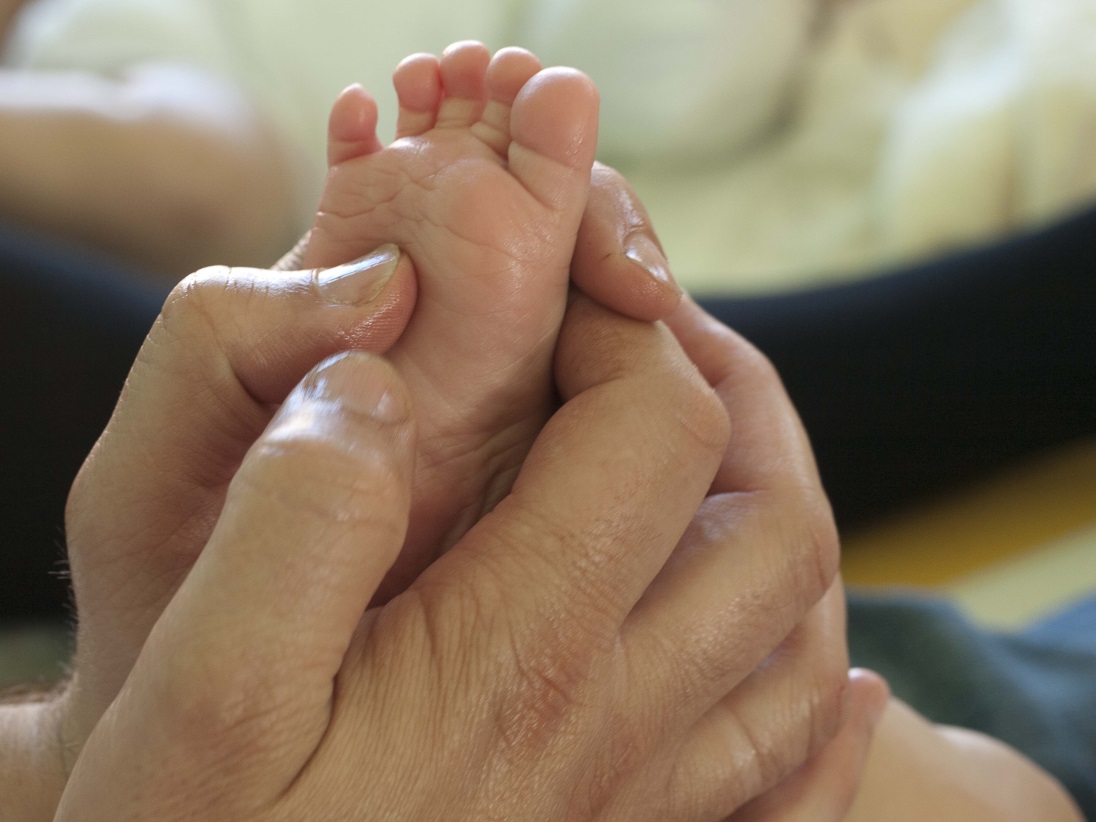 Para la sociedad
Reduce la violencia y los abusos
Favorece el tacto positivo
El respeto, la escucha, la empatía, el afecto…
Reduce costes de seguridad social
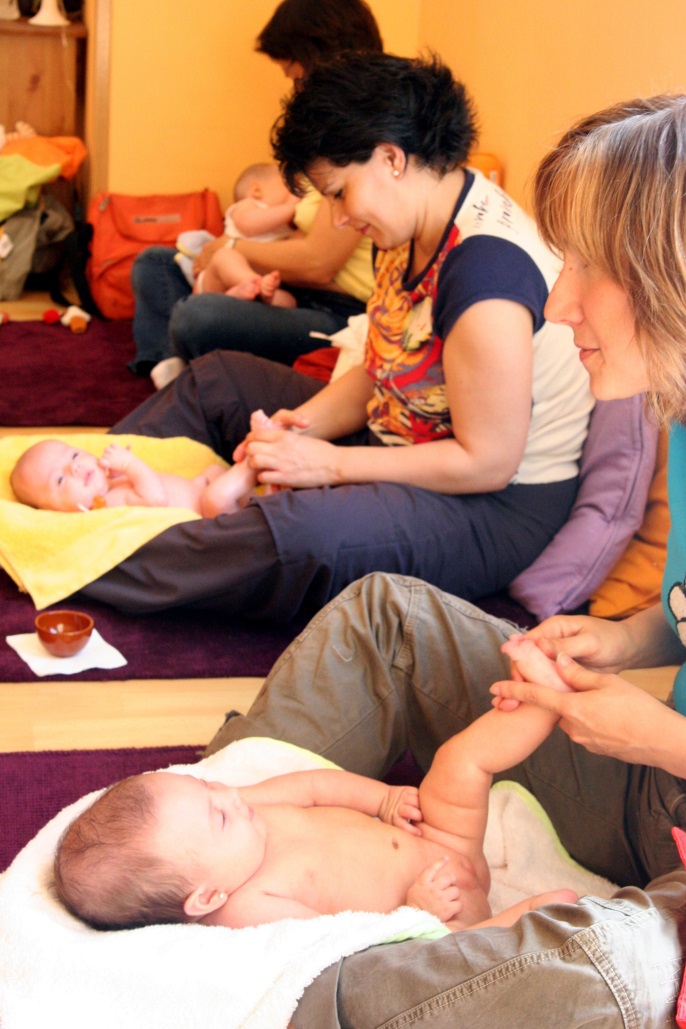 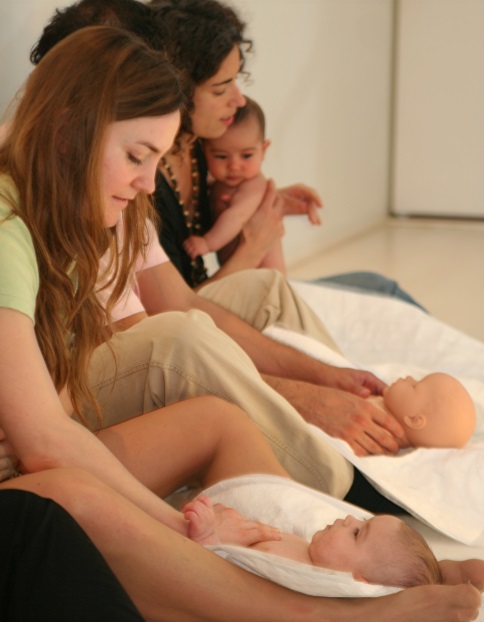 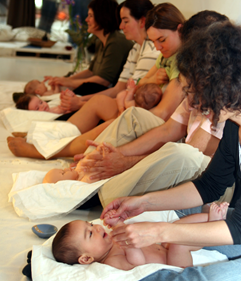 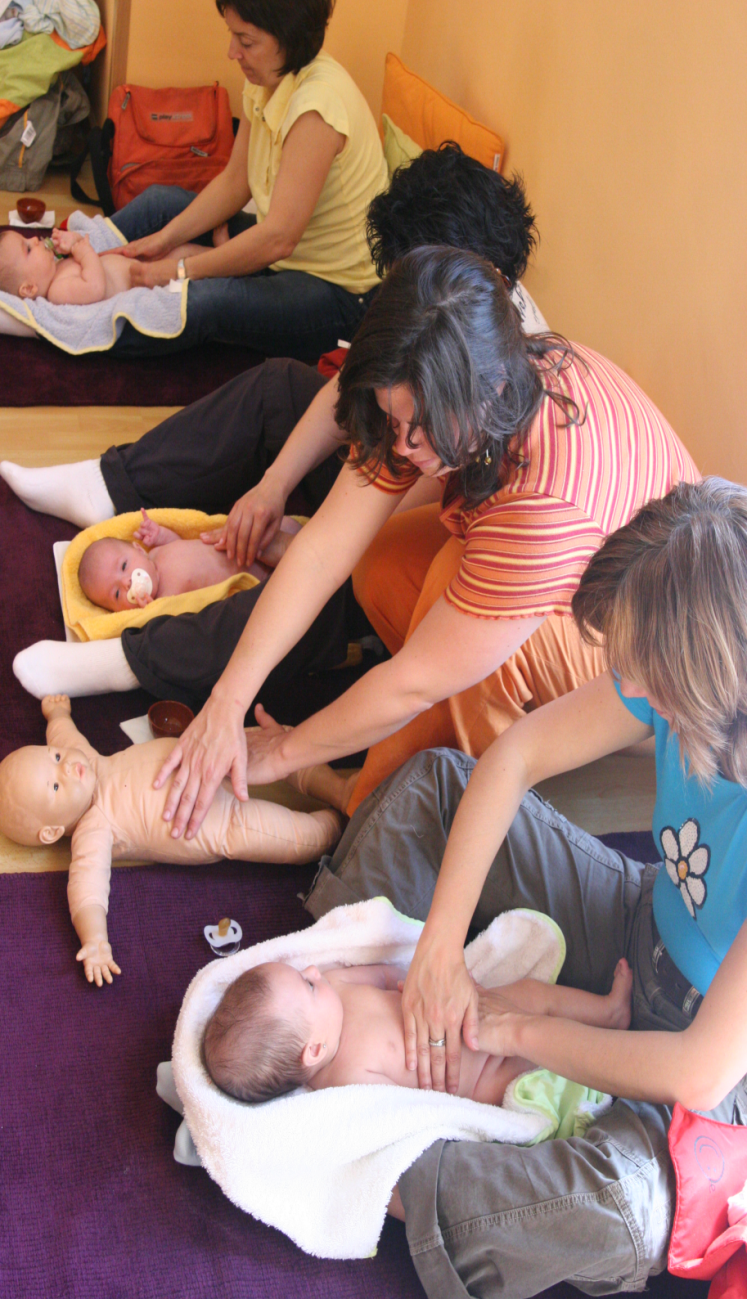 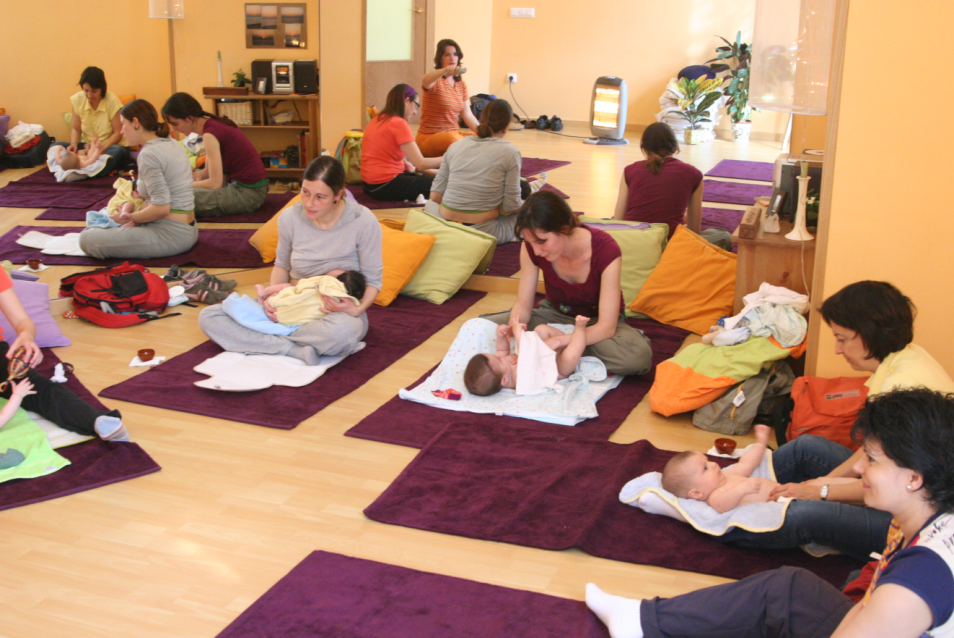 PROPUESTA
Tocaros: piel, abrazo, corazón
Jugad: usar la imaginación, la creatividad, permitiros la diversión
Ser niños: transparentes, puros, inocentes
CONCLUSIÓN
Masaje infantil: arte de comunicar; puerta abierta al mundo emocional del niño
Oportunidad desde lo más íntimo para crecer juntos
Prematuros, discapacidad, carencias afectivas
Arma de construcción masiva
GRACIAS